modENCODE Small RNA-Seq data Processing
June 28th, 2012 GM
AH, JR, RK, LH, …
Outline
Annotations (Repeats+Elements)
# of elements
Small RNA-seq datasets
Chosen samples for worm and fly
Read counts per dataset (Per PI)
Quantification
Per PI
Coverage by elements: Annotated elements+Novel TARs, 
miRNAs: 
Couple examples of highly expressed/stage dependent miRNAs
Ortholog miRNAs?
Novel TAR identification
Pipeline
Example? (Use the 2 regions that have structures?)
Next steps:
Comparison of repeat elements?
DupSeq/PseudoSeq approach to identify real transcription in repeat regions and uniformly quantify the pervasive transcription?
ncRNAs: Long stuff?
Structured regions in the 
ChIP-Seq data?
Annotations
Worm (WS220):
ce10: 100,286,070 bps
miRNA: 			4,074 bps (203)
tRNA: 			45,553 bps (651)
Ribosomal RNA:		22,740 bps (44)
snoRNA:			15,028 bps (139)
snRNAs:			14,099 bps (114)
Repeats (RepeatMasker):	13,248,996 bps (89,336)
MiscRNAs:			3,219,259 bps (49,305)
TARs (>2 reads):		21,091,639 bps (474,130)
Annotations
Fly (R5.44):
dm3: 168,736,537 bps
miRNA: 			6,201 bps (306)
tRNA: 			22,998 bps (314)
Ribosomal RNA:		79,813 bps (160)
snoRNA:			33,522 bps (287)
snRNAs:			5,132 bps (46)
Repeats (RepeatMasker):	44,701,713 bps (135,355)
MiscRNAs:			1,356,586 bps (498)
TARs (>2 reads):		23,401,180 bps (135,794)
RNA-Seq Datasets
Worm: 13 datasets from Waterston lab
N2_Mixed_stage_of_Embryos_RNA-seq: modENCODE_634
N2_L1_arrest_24_hr_post-L1_stage_larvae_20_degree_celsius_RNA-seq: modENCODE_3329
N2_Mid-L1_4_hrs_post-L1_stage_larvae_RNA-seq: modENCODE_635
N2_Mid-L2_14_hrs_post-L1_stage_larvae_RNA-seq: modENCODE_636
N2_Mid-L3_25_hrs_post-L1_stage_larvae_RNA-seq: modENCODE_637
N2_Mid-L4_36_hrs_post-L1_stage_larvae_RNA-seq: modENCODE_638
spe-9(hc88)_Young_adult_DAY0post-L4_molt_stage_larvae_23_degree_celsius_RNA-seq: modENCODE_2730
N2_Young_adult_DAY1post-L4_molt_stage_larvae_20_degree_celsius_RNA-seq: modENCODE_3326
N2_Young_adult_DAY1post-L4_molt_stage_larvae_20_degree_celsius_RNA-seq: modENCODE_3327
N2_Young_adult_DAY1post-L4_molt_stage_larvae_20_degree_celsius_RNA-seq: modENCODE_3328
N2_Young_adult_48_hrs_post-L1_stage_larvae_RNA-seq: modENCODE_639
dpy28(y1)_him-8(e1489)_Young_Adult_Males_RNA-seq: modENCODE_640
spe-9(hc88)_Adult_5_days_post-L4_stage_larvae_23_degree_celsius_RNA-seq: modENCODE_2732
spe-9(hc88)_Adult_spe-9(hc88)_8_days_post-L4_molt_stage_larvae_23_degree_celsius_RNA-seq: modENCODE_2733
spe-9(hc88)_Adult_12_days_post-L4_stage_larvae_23_degree_celsius_RNA-seq: modENCODE_2734
RNA-Seq Datasets (Worm)
13 datasets from Waterston lab (Almost all have smaller than 30 bp reads)
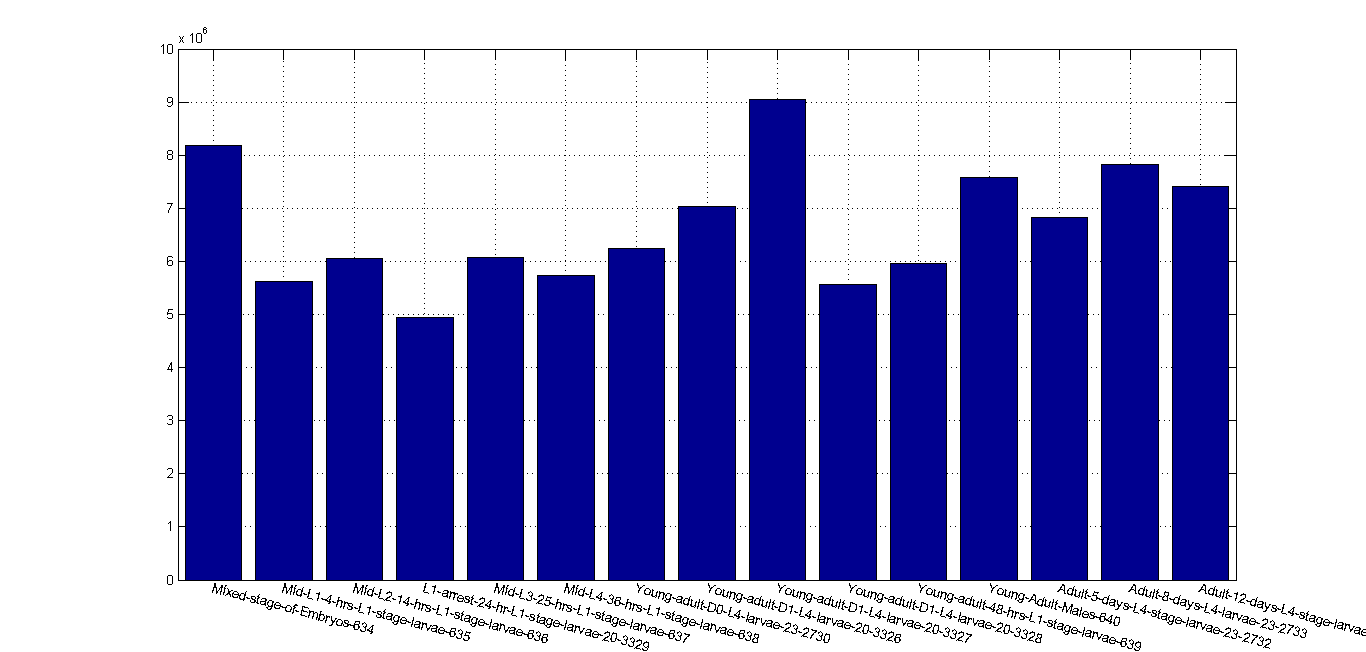 RNA-Seq Datasets
Fly: 25 datasets from Eric Lai’s lab (MSKCC)
Canton_S_Embryos_0-1_hr_RNA-seq: modENCODE_745
Canton_S_Embryos_0-1_hr_RNA-seq: modENCODE_755
Canton_S_Embryos_2-6_hr_RNA-seq: modENCODE_740
Canton_S_Embryos_2-6_hr_RNA-seq: modENCODE_752
Canton_S_Embryos_6-10_hr_RNA-seq: modENCODE_753
Canton_S_Embryos_6-10_hr_RNA-seq: modENCODE_754
Canton_S_Embryos_12-24_hr_RNA-seq: modENCODE_2741
Canton_S_Larvae_1st_instar_RNA-seq: modENCODE_762
Canton_S_Larvae_1st_instar_Whole_organism_RNA-seq: modENCODE_2546
Canton_S_Larvae_3rd_instar_RNA-seq: modENCODE_748
Canton_S_Larvae_3rd_instar_RNA-seq: modENCODE_749
Canton_S_Pupae_0-1_day_Whole_organism_RNA-seq: modENCODE_2543
Canton_S_Pupae_0-2_day_Whole_organism_RNA-seq: modENCODE_2556
Canton_S_Pupae_2-4_day_RNA-seq: modENCODE_757
Canton_S_Pupae_2-4_day_RNA-seq: modENCODE_758
Canton_S_Adult_Female_Female_body_RNA-seq: modENCODE_2555
Canton_S_Adult_Female_Female_body_RNA-seq: modENCODE_743
Canton_S_Adult_Female_Female_heads_RNA-seq: modENCODE_737
Canton_S_Adult_Female_Female_heads_RNA-seq: modENCODE_750
Canton_S_Adult_Male_Imaginal_discs_RNA-seq: modENCODE_742
Canton_S_Adult_Male_Imaginal_discs_RNA-seq: modENCODE_2376
Canton_S_Adult_Male_Male_body_RNA-seq: modENCODE_739
Canton_S_Adult_Male_Male_body_RNA-seq: modENCODE_2554
Canton_S_Adult_Male_Male_heads_RNA-seq: modENCODE_747
Canton_S_Adult_Male_Male_heads_RNA-seq: modENCODE_751
RNA-Seq Datasets (Fly)
25 datasets from Eric Lai’s lab (MSKCC) Almost all have smaller than 30 bp reads
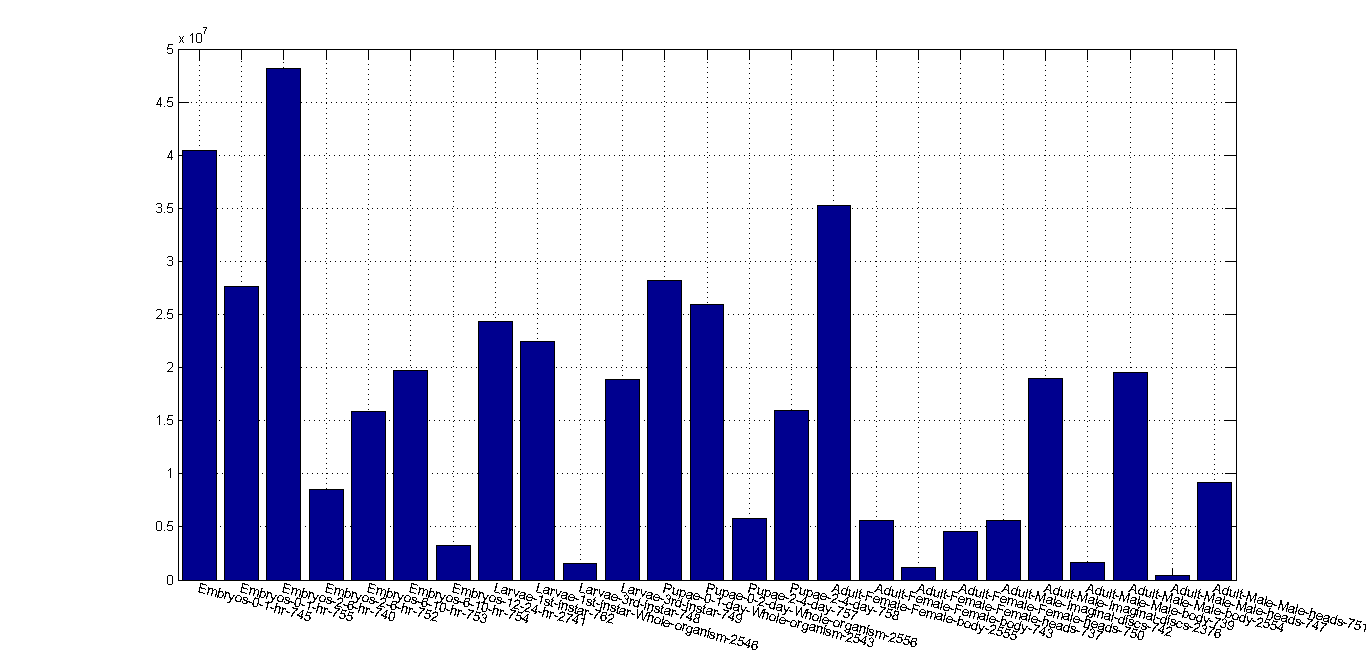 ncRNA Expressions (Worm)
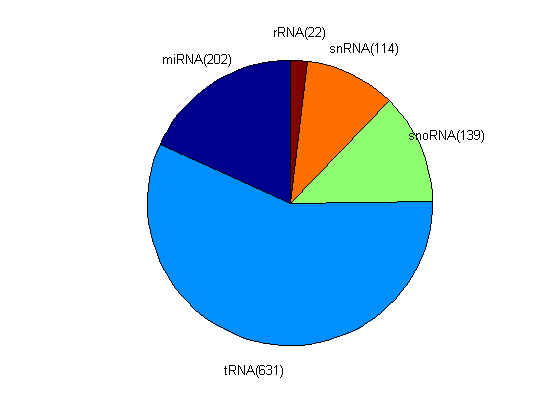 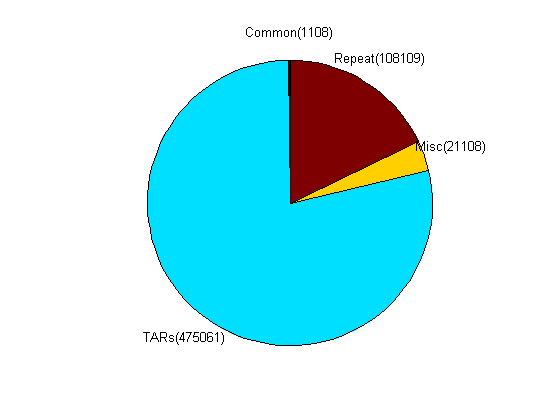 ncRNA Expressions (Worm)
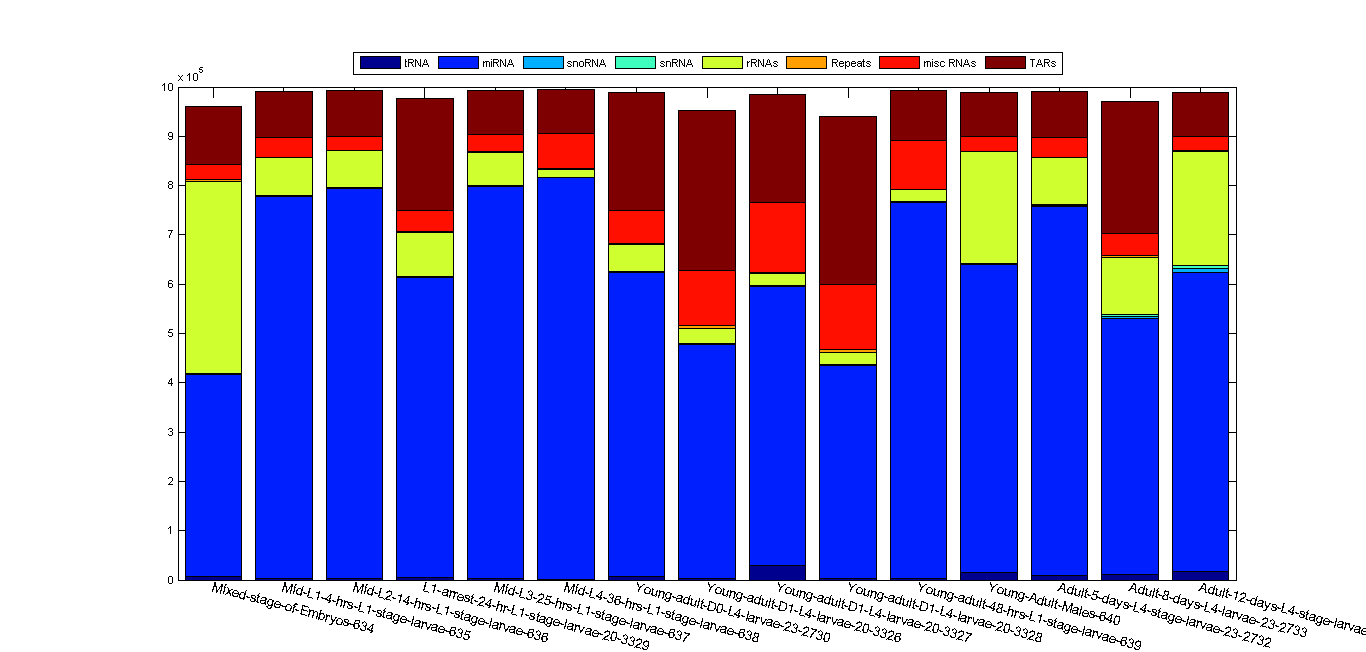 ncRNA Expressions (Fly)
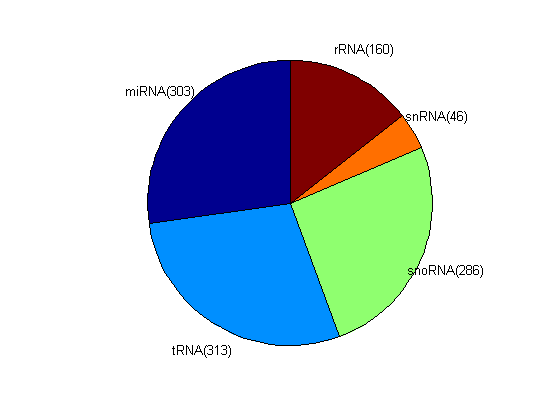 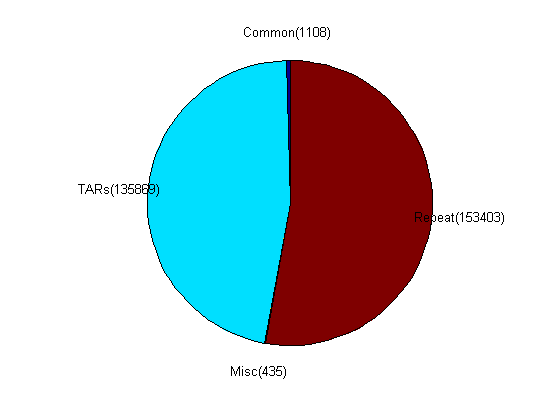 ncRNA Expressions (Fly)
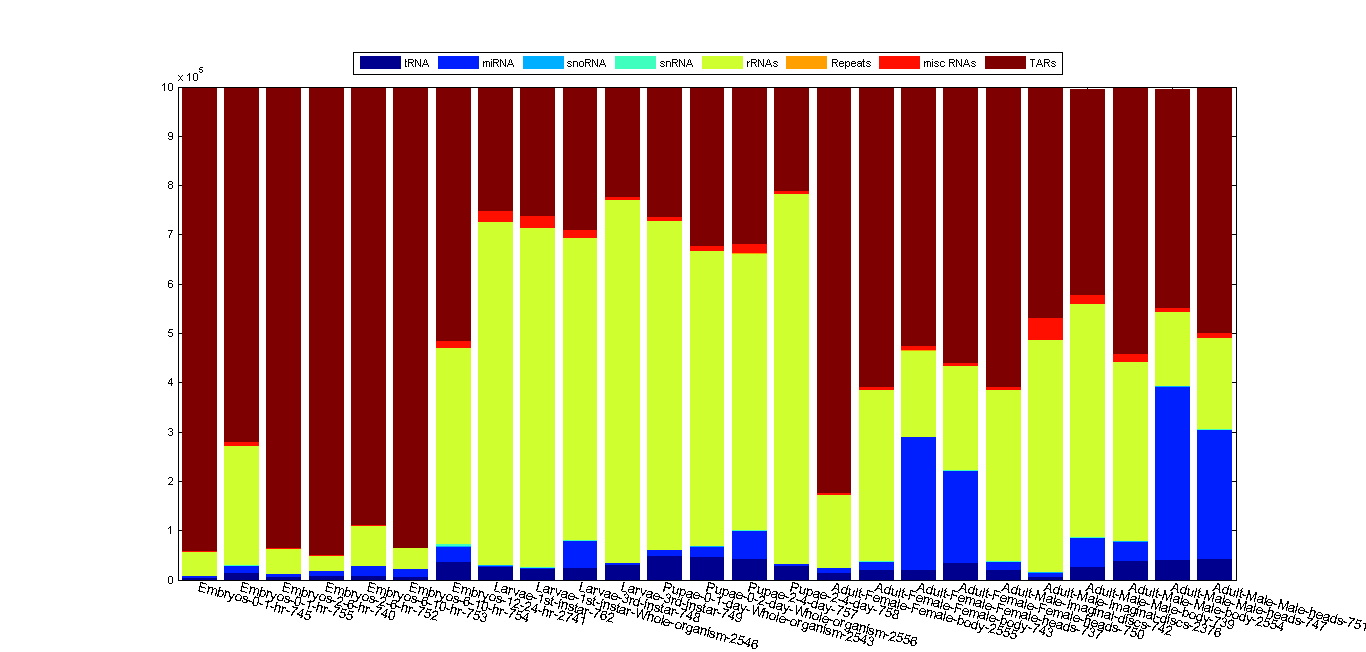 Worm miRNA Expressions
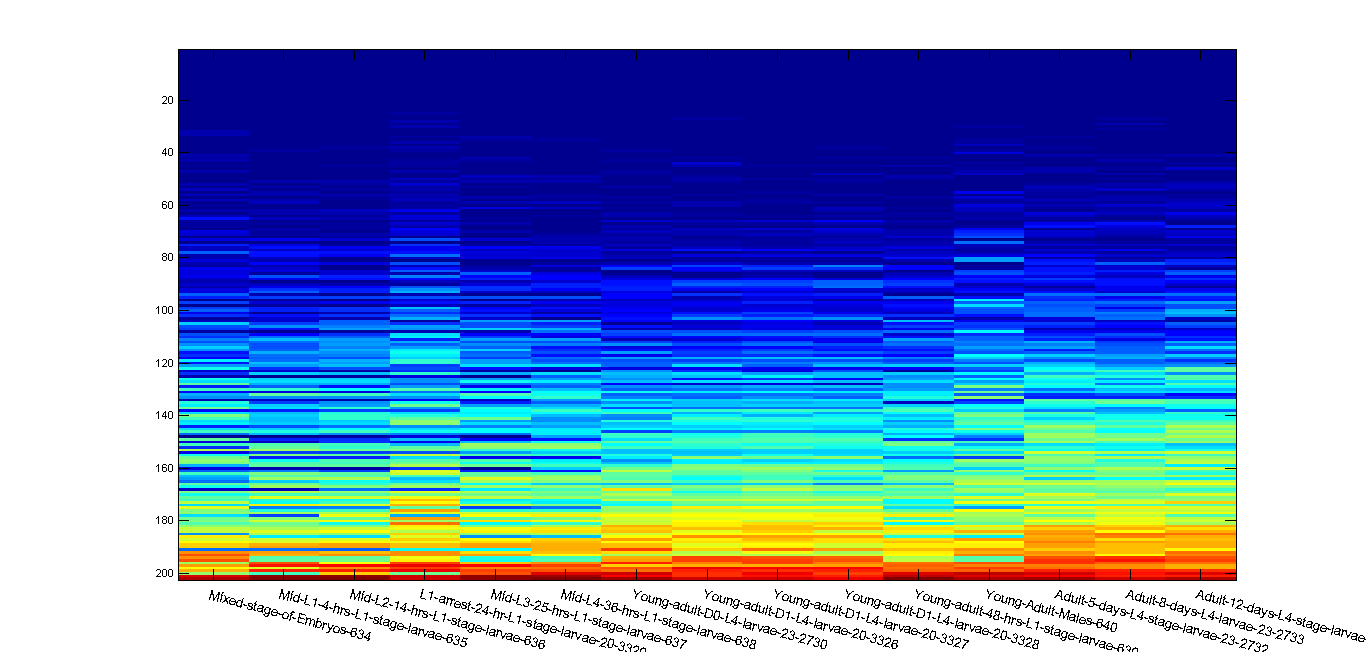 Highest exp. miRNAs: mir-58, mir-1, mir-48, mir-72, mir-70, mir-228
Fly miRNA expressions
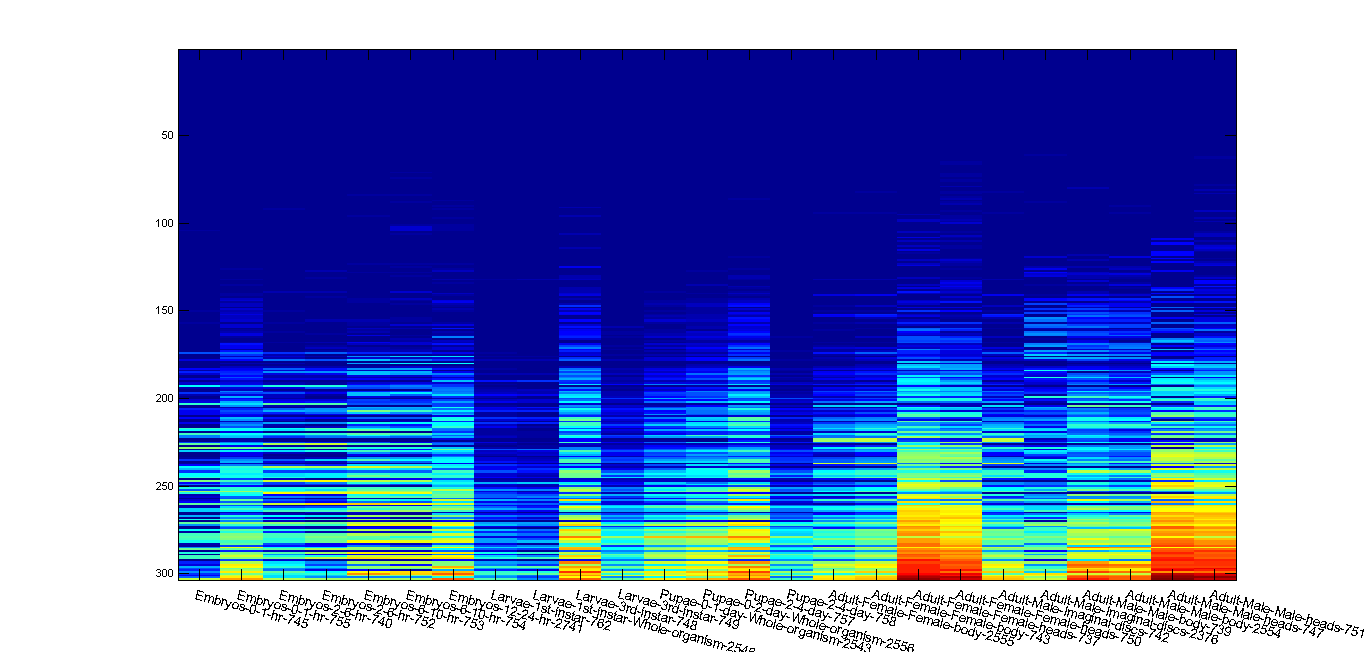 Highest exp. miRNAs: mir-14, mir-34, mir-276a, mir-124, mir-1, mir-317
Ortholog miRNAs: By family name
mir-34, 
mir-1, 
mir-79, 
mir-252, 
mir-124, 
mir-87
Ortholog miRNAs: By family name
L1,2,3,4
Young Adult
Adult
Pupae
Adult
Embryo
Larvae
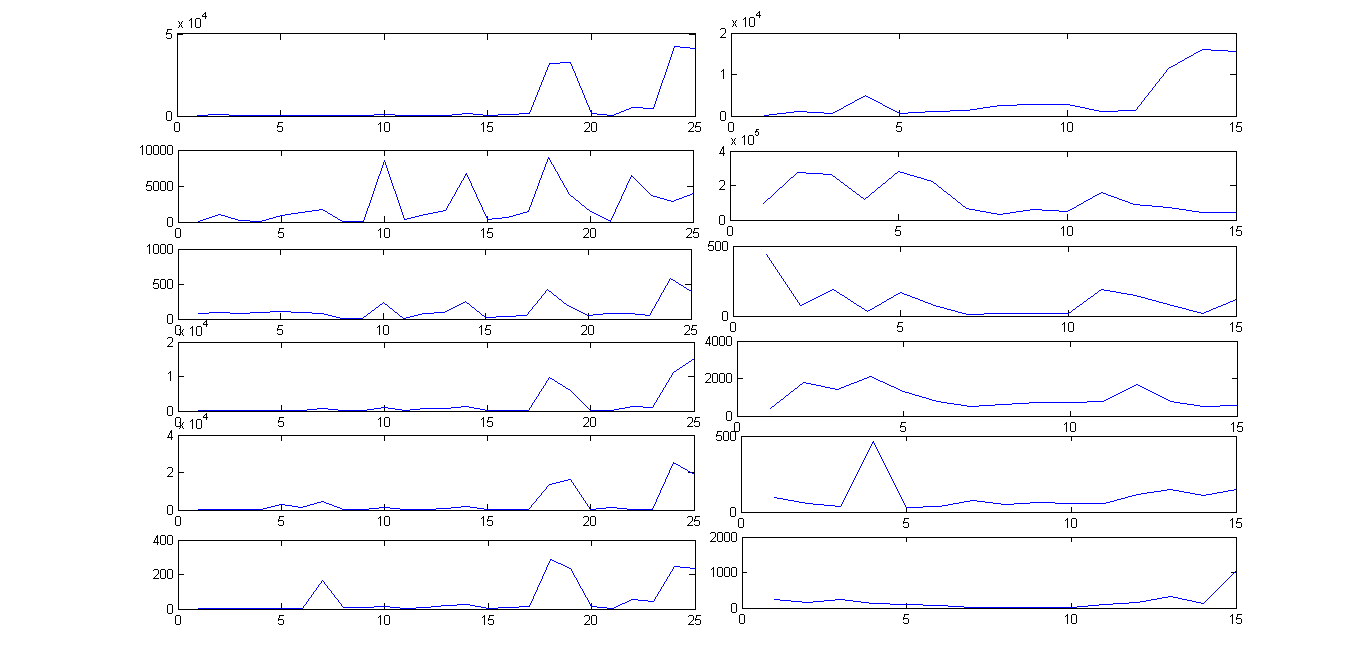 mir-34
mir-1
mir-79
mir-252
mir-124
mir-87
Fly
Worm
TAR Processing
Filter TARs with repeats and >90% similar regions
Remove TARs that overlap with annotated ncRNAs
6217 TARs for fly
45689 TARs for worm (too high?)
Compute CSF scores
Sequence conservation 
Avg. pairwise sequence identity
Structure stability/conservation
Protein Coding Capacity: CSF
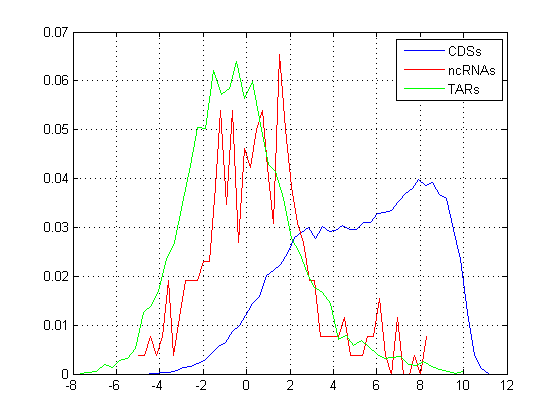 Todo: Add UTRs.
CSF Matrix from Schneider et. al. BMC Bioinformatics, 2005
Example Region: Novel tRNAs
chr2R:7,290,052-7,296,309
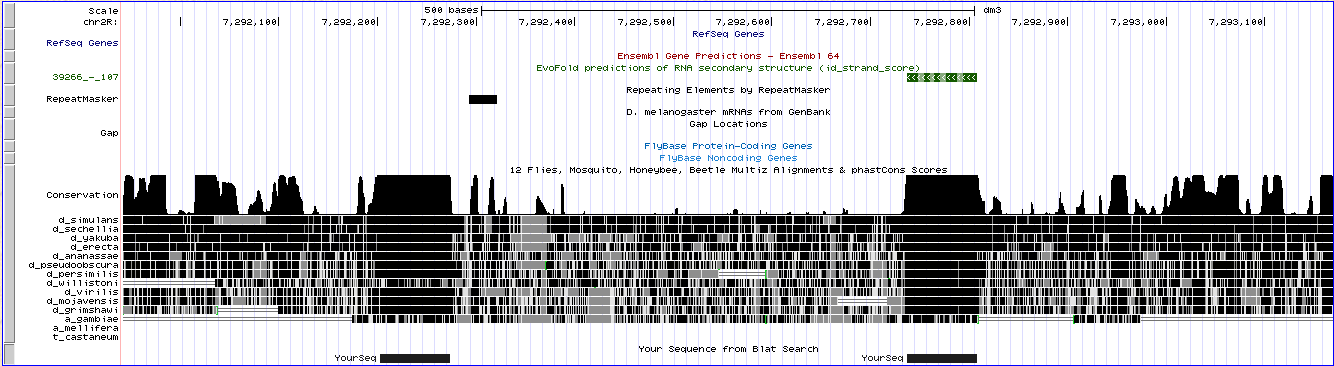 Z-score: ~-5
Z-score: ~-4
Next Steps
Continue on miRNA orthology?
DupSeq/PseudoSeq type of approach to uniformly quantify the expression for repeat elements/pseudogenes
Long ncRNAs?
ChIP-Seq data?